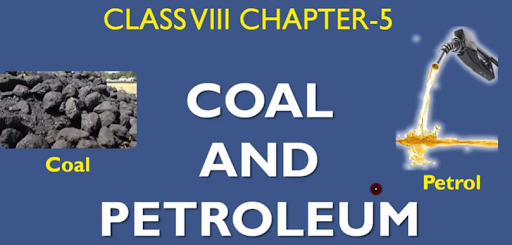 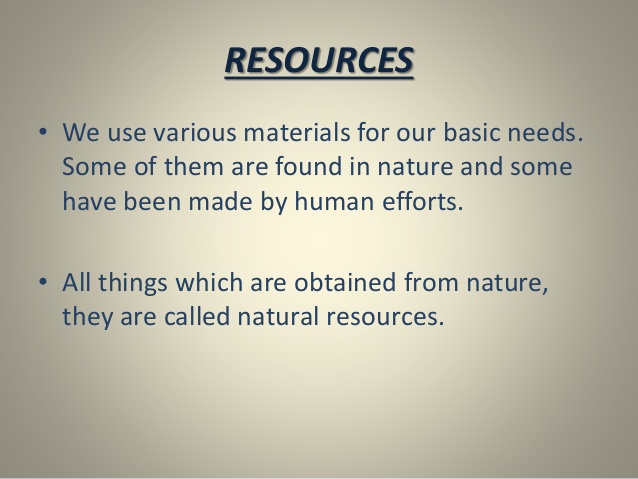 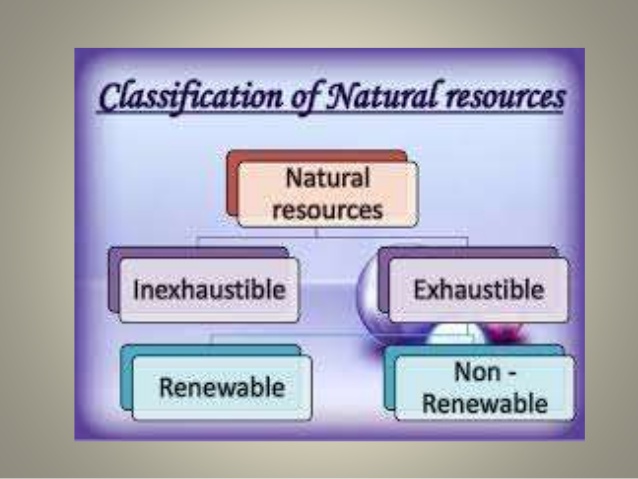 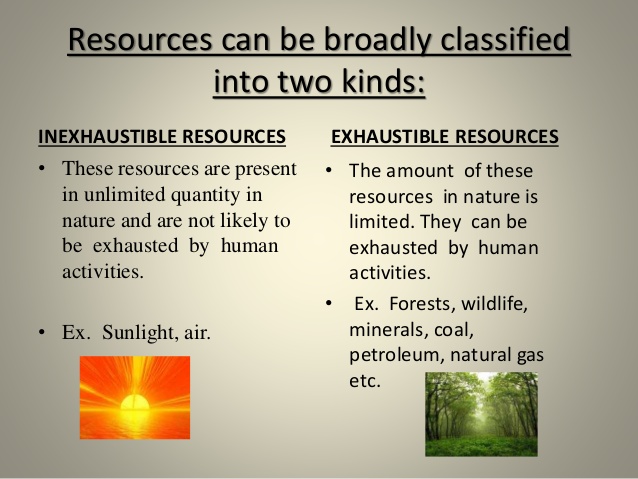 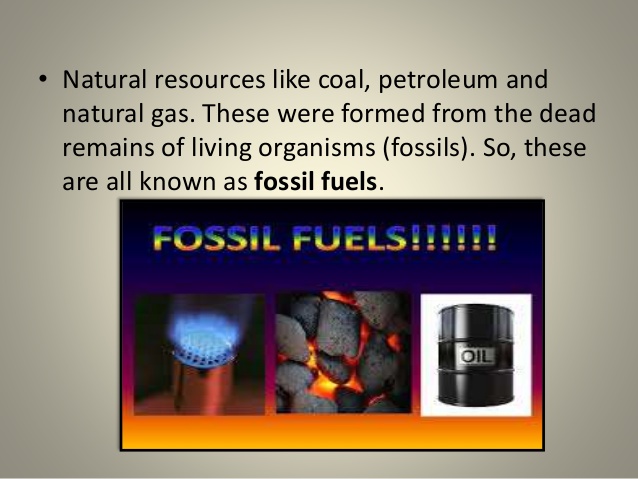 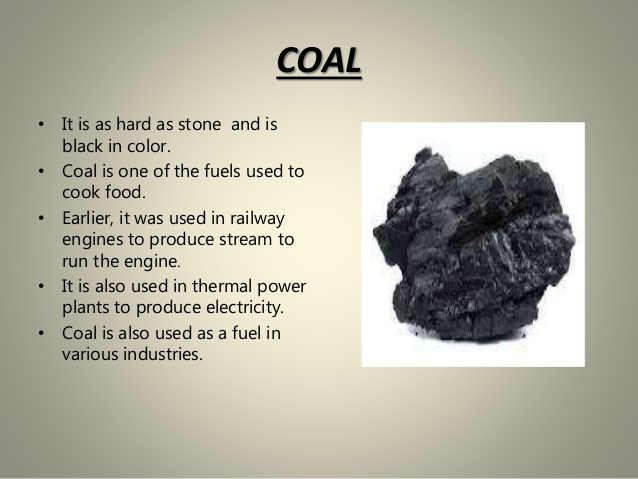 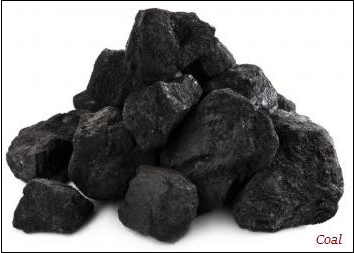 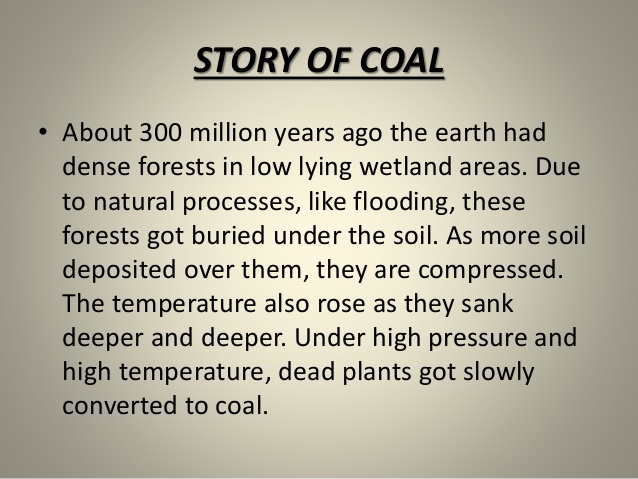 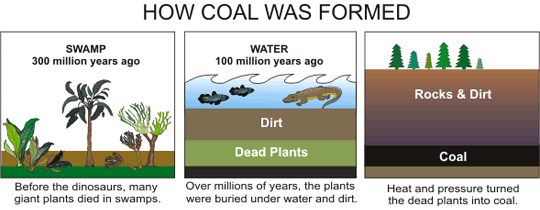 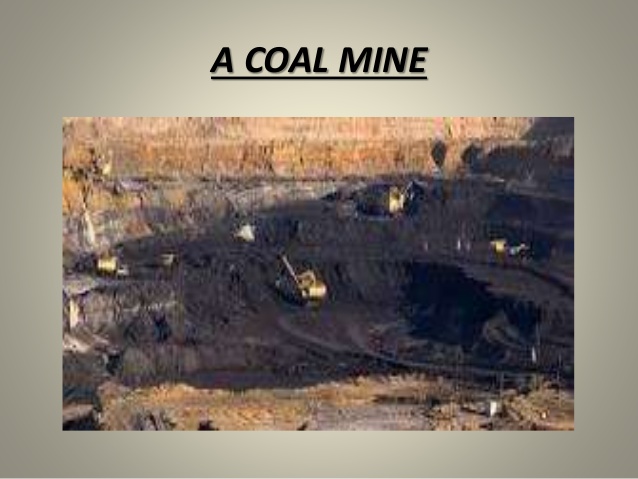 DESTRUCTIVE DISTILLATION OF COAL
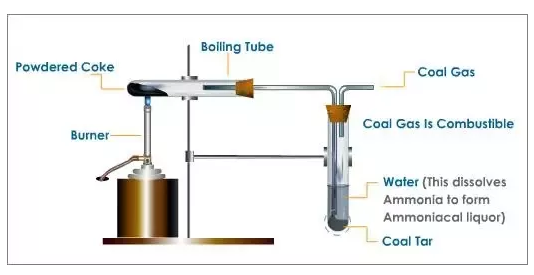 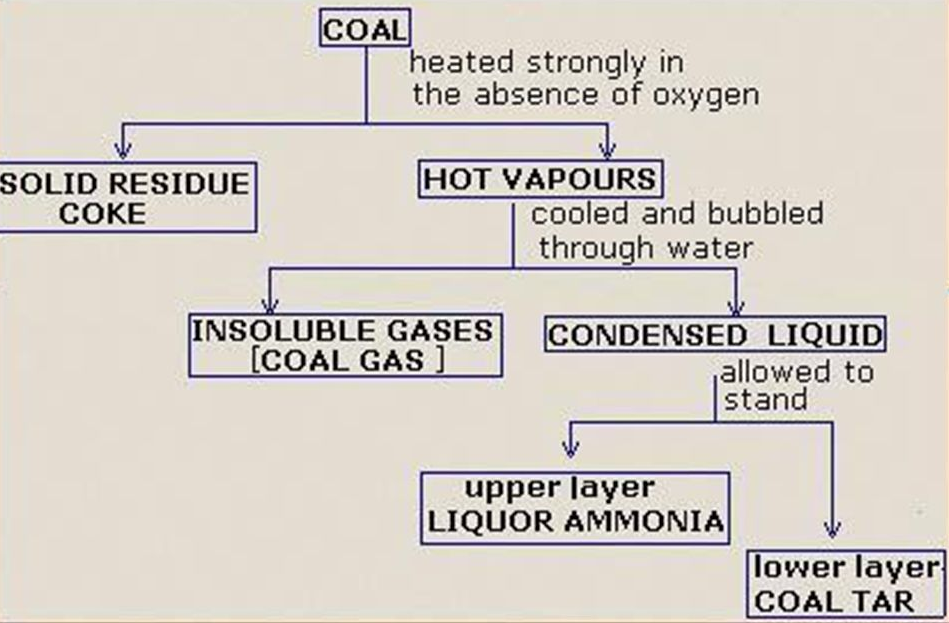 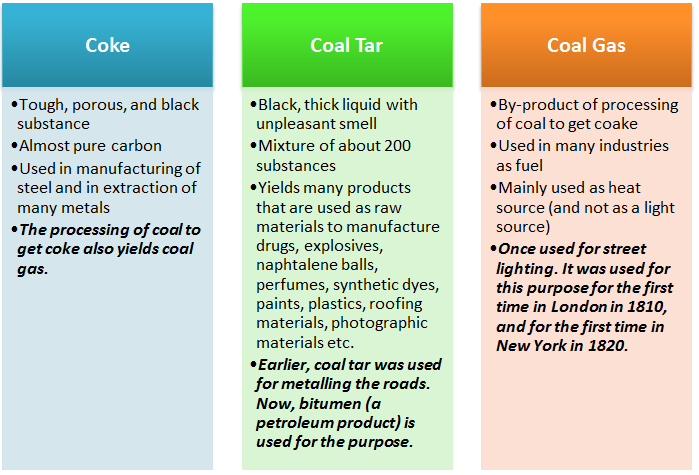